Semantic Annotation and Search for Resources in the Next Generation Web
Ajith H. Ranabahu, Amit Sheth, Maryam Panahiazar, Sanjaya Wijeratne
Kno.e.sis Center
Wright State University
Dayton OH
W3C Workshop on Data and Services Integration
October 20-21 2011, Bedford, MA, USA
Agenda
The service Integration problem
What are the patterns we see?
What is the best course of action?
Making the best use of HTML 5 and search engines (Google / Bing)
Experience from Kino
Annotate-Index-enhance-search Lifecycle for biology oriented documents
Kino Web 
Annotations with schema.org and SA-REST service model
SA-REST, Microdata or any other mechanism
Oct 21 2011
2
Before we start - Our Assertions
There is no global model or representation
Accept it!
Instead we can represent one in a universally acceptable way
Human in the loop is important!
Don't forget the guy in the trench
Grass roots / bottom up
Top down approaches are expensive to adopt
Oct 21 2011
3
What is the Problem ?
Services are (still) described in multiple ways
 SOAP vs REST debate is not as bad but still exists
 SOAP services have found its home in the enterprise
Oct 21 2011
4
What is the Problem ? (Cont)
REST has become the (de facto) standard in the consumer space
No agreed upon formal description (WSDL 2.0 / WADL ?)
No specific registry mechanism - Developers just Google to find the services.
Several high profile composition tools failed ! (Google Mashup Editor, Microsoft popfly)
Oct 21 2011
5
What have we learnt ?
Services (and Web APIs / services wrapped by programming language) are primarily composed by humans
Read the documentation, copy sample code and use Google generously
Special purpose indexes and registries do not work.
General purpose search engines (Google / Bing / Yahoo) has become really good
Oct 21 2011
6
Anticipated Future Trends
Service consumption and composition is going to remain a semi-automated process
 Humans will always be part of the process

General purpose Search engines are going to be the key source of data for service composers
Oct 21 2011
7
Our Primary Premise
Modification of service descriptions via 
annotations is the best way to supplement the upcoming service consumption patterns

We are not alone in this thinking!
The trend towards microdata and 'rich snippets'
Oct 21 2011
8
A Generic Architecture for the Annotation / Index / Search Cycle
Annotation
Search
Web 
Documents
Annotation Submission 
or acquisition Process
Document Extraction
Third party Data Sources
Index
Annotation Enhancement
Oct 21 2011
9
Experience from Kino (KinoE)
A tool for biologists
Modify Web pages using SA-REST annotations
Concepts come from National Center for Biomedical Ontologies (NCBO)
Use a specialized indexing engine that can parse the annotations and provide faceted searching
Oct 21 2011
10
KinoE Architecture
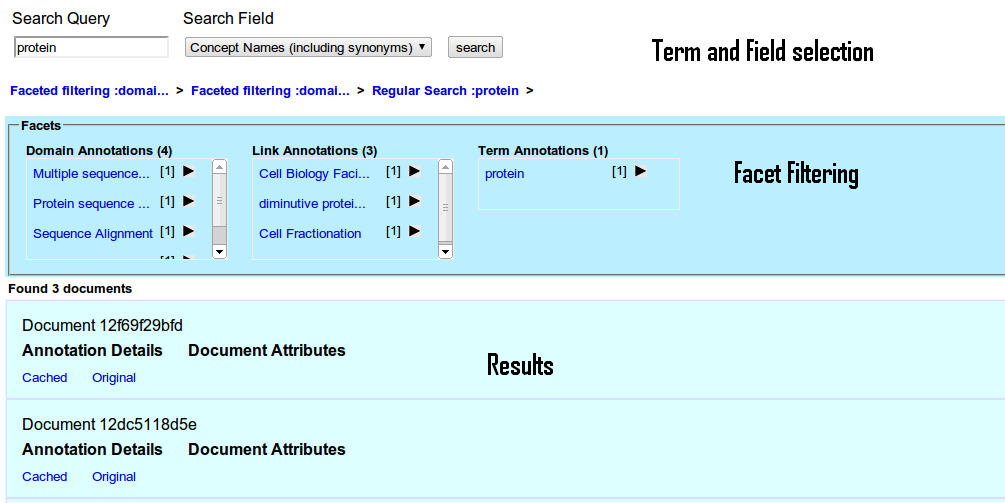 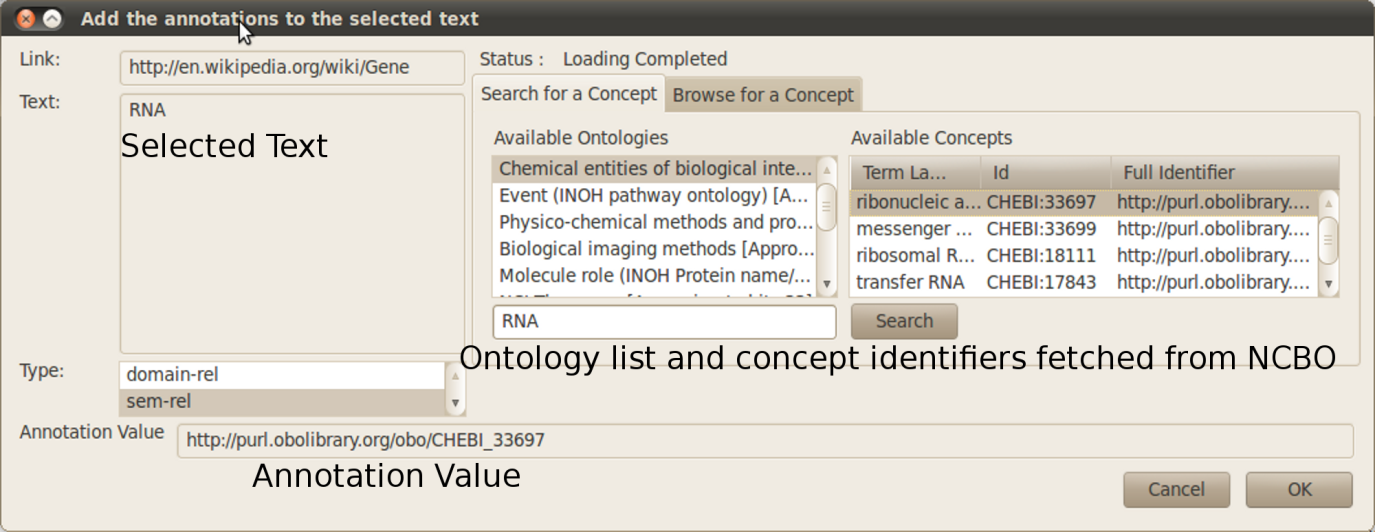 Kino browser based annotation
Kino Search Interfaces
Web Pages
Other Front -ends
Kino Web Front-end
Kino Browser Plugin
Kino Search API
SOLRJ
NCBO Ontology Access API
Kino Index API
NCBO Ontology Repository
SOLR Web Interface
Lucene Index
Kino Back-end
NCBO REST Service
Oct 21 2011
11
KinoW (Web Edition)
A more general annotator
SA-REST Service and Schema.org concepts
Mechanism can be Microdata or SA-REST
Only Microdata at the moments
Publishing targeted towards the original content providers
Use WebDAV / Drupal Plugin / Wiki plugin etc
Oct 21 2011
13
KinoW Architecture
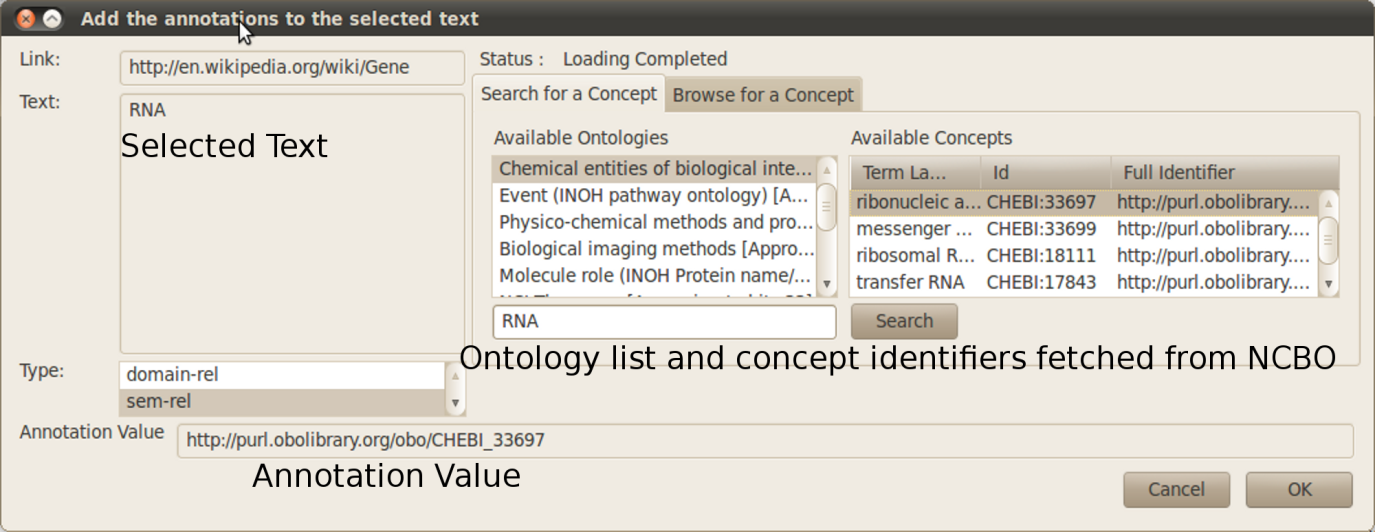 Search
Browser based annotation
Custom Front -ends
Web Pages
Kino Browser Plugin
WebDAV /CMS plugins
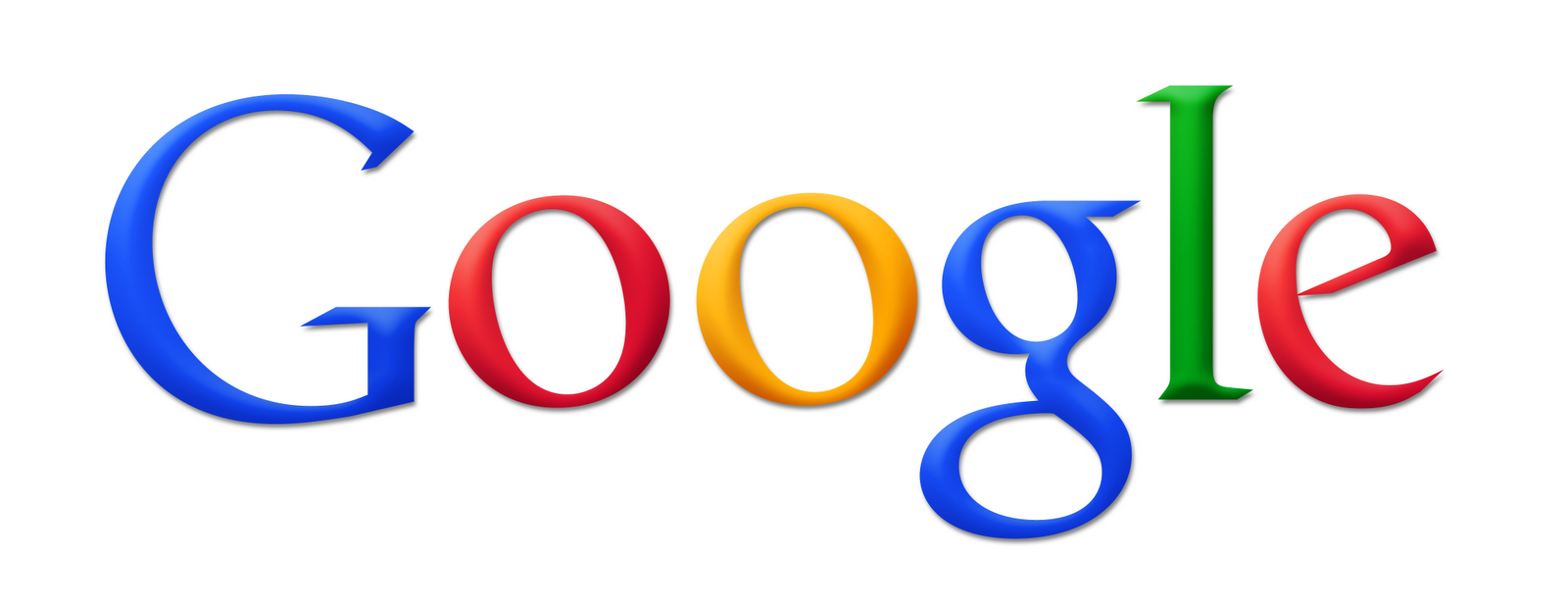 crawling
Hosted 
Site
Schema.org / LOD / Other third party concept providers
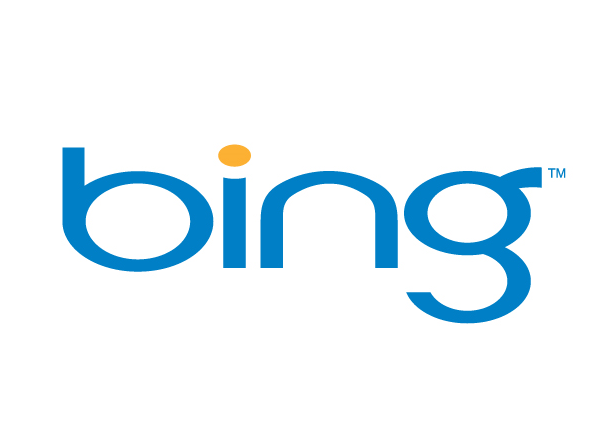 Enhancement
Oct 21 2011
14
What is possible with this approach?
General search engine based service discovery
Annotation driven service discoveries
Issue queries in Google to find the services you are interstested (provided Google supports filtering by annotations)
Formal structures (WSDL / WADL) can be gleaned from the human readable pages
Both humans and machines can make use
More opportunities for composition tools
Oct 21 2011
15
Demonstration
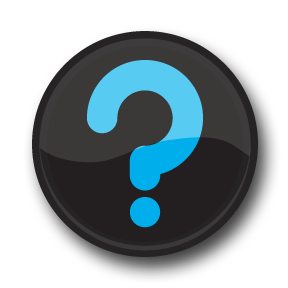 Questions
Extra : Role of LOD?
Act as a huge third party data repository?
Oct 21 2011
18